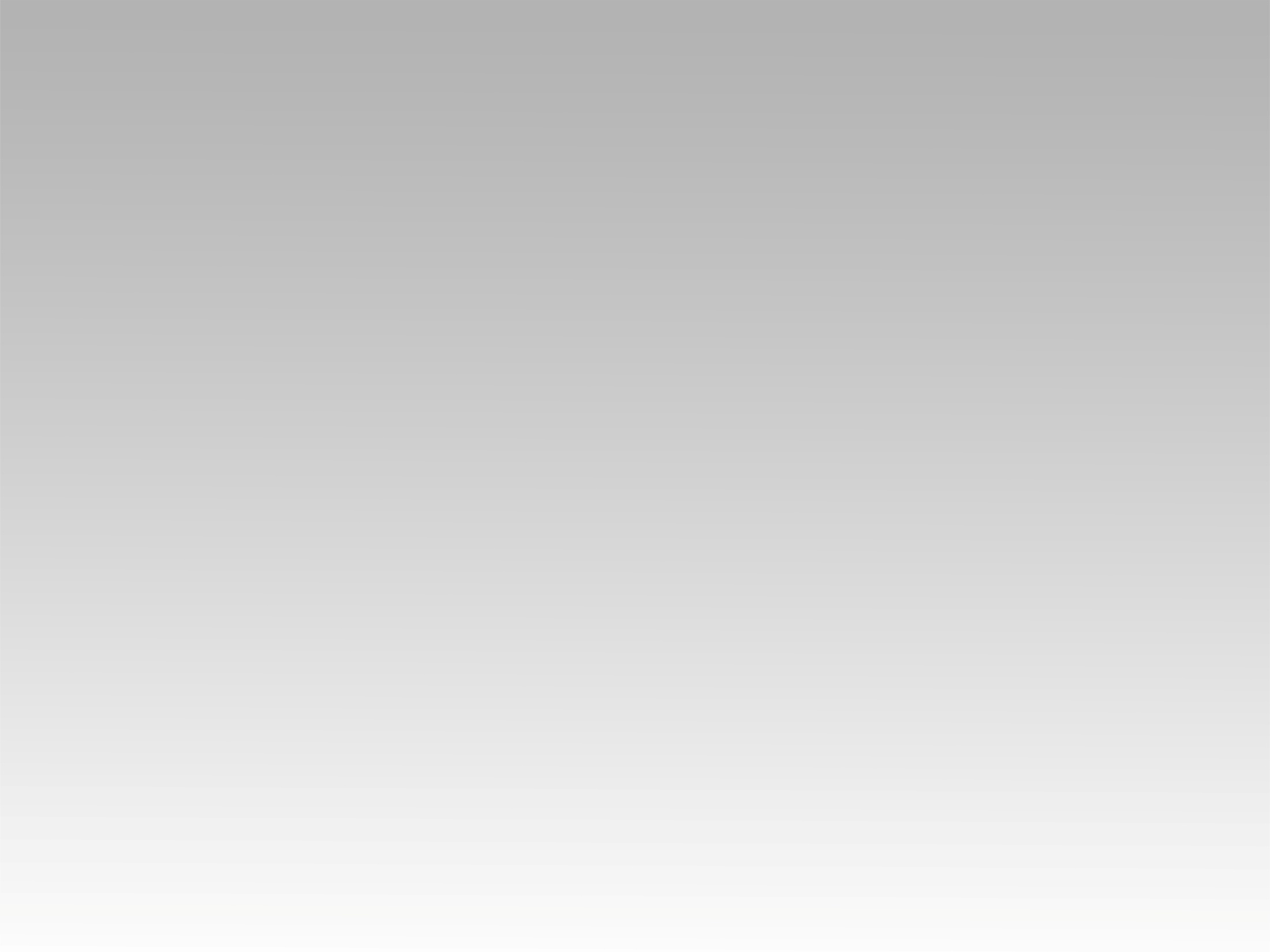 ترنيمة 
بأقدر يا غالي
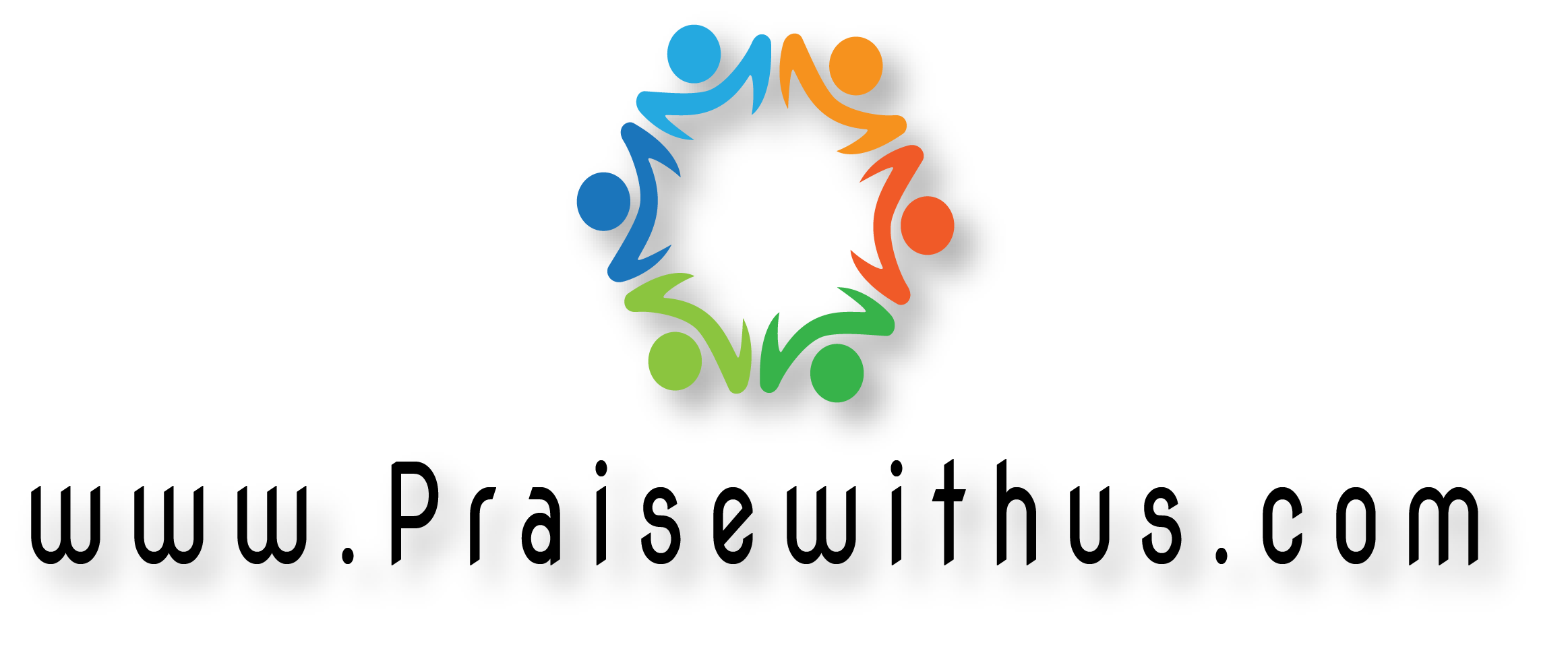 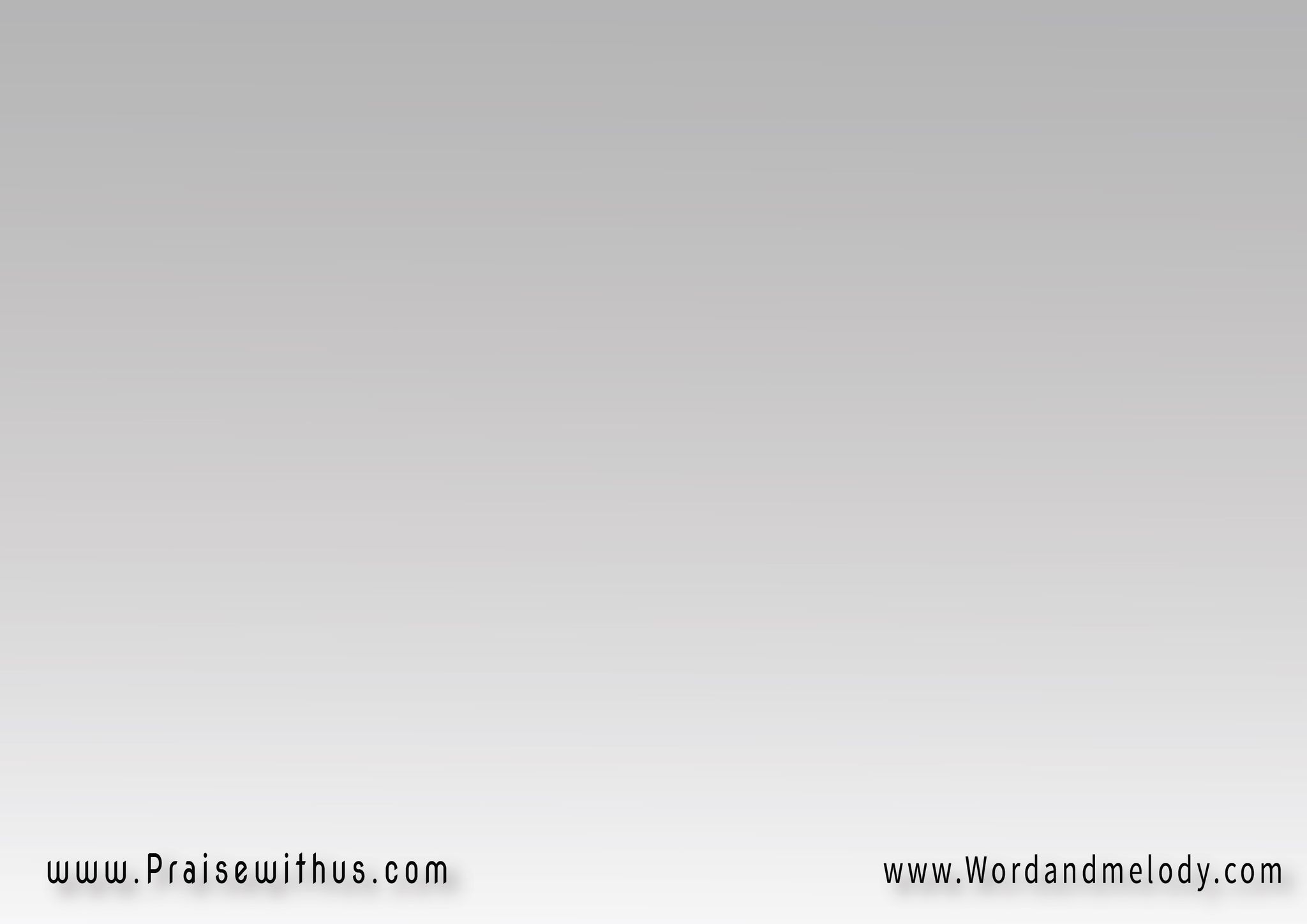 القرار :
باقدر يا غالي يا ربي يسوع 
وقوفك معايا في وادي الدموعباقدر وقوفك وسندة كفوفك 
ونورك في ليلي وضي الشموعباقدر يا غالي يا ربي يسوع
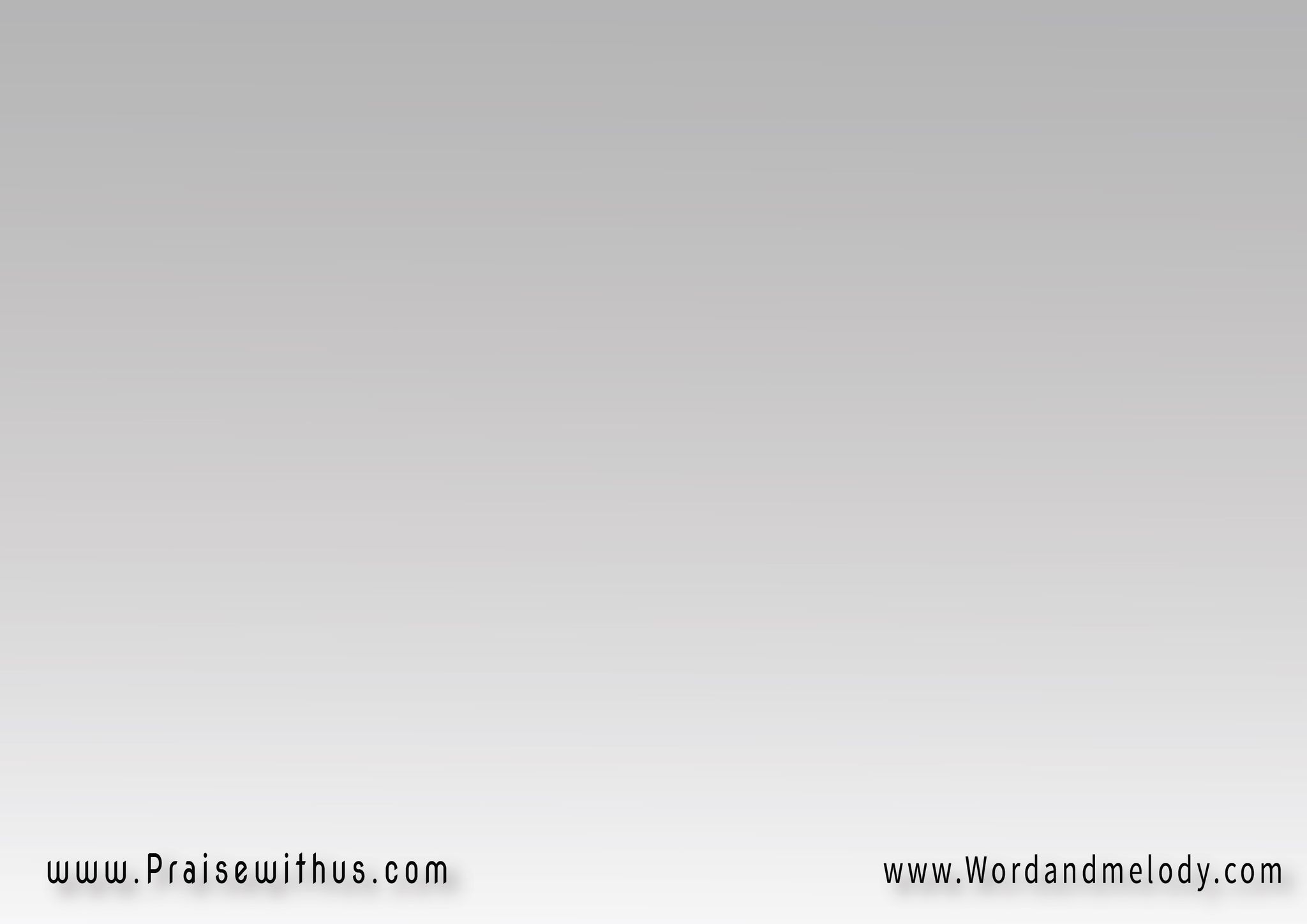 1-
دا كام مرة شفتك إله الأمانة 
ما تقدرشي تنكر في نفسك خصاللكن جوه قلبي خيانـــــــــــة 
وكان جوا فكري طموحي وآمال
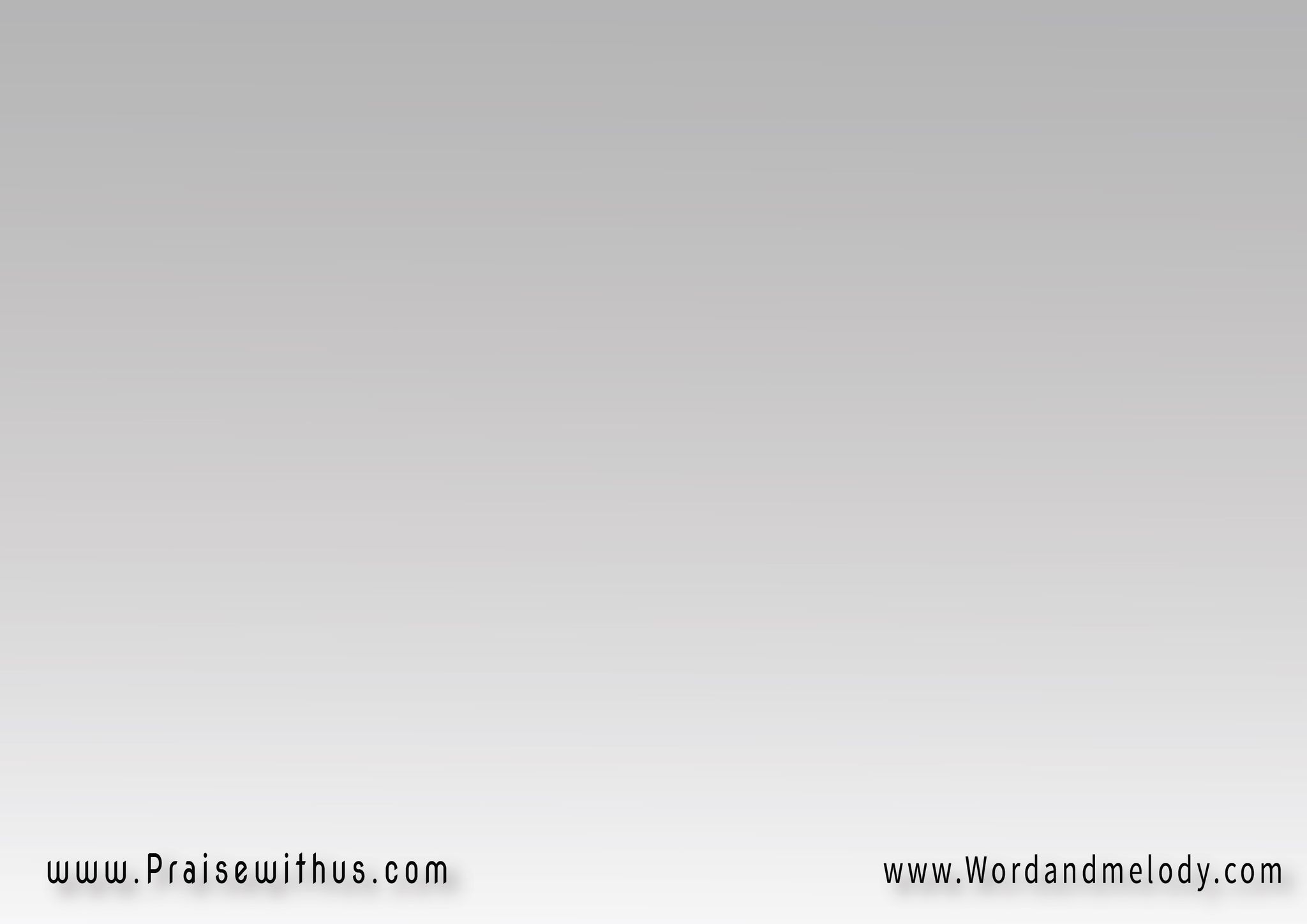 فضلت تداري وشري تواري
مع إني في جهلي رفضتك كتيرلأنك حبيبي وحبك طبيبي 
ما قلتش لقلبي هاترجع كسير
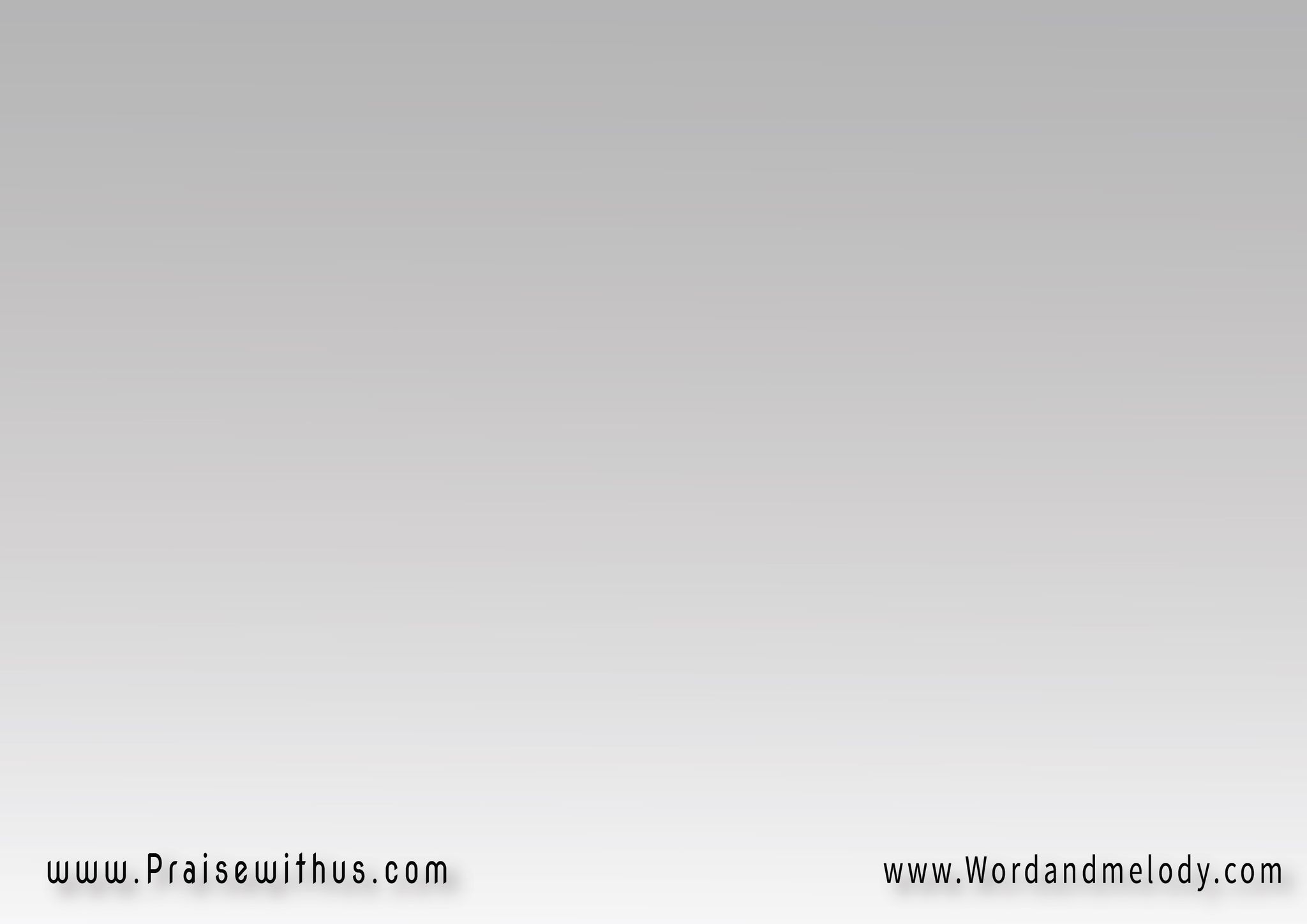 وجاني كلامك وجاب لي سلامك وجيت باعترف لك وباسكب دموعباقدر يا غالي يا ربي يسوع
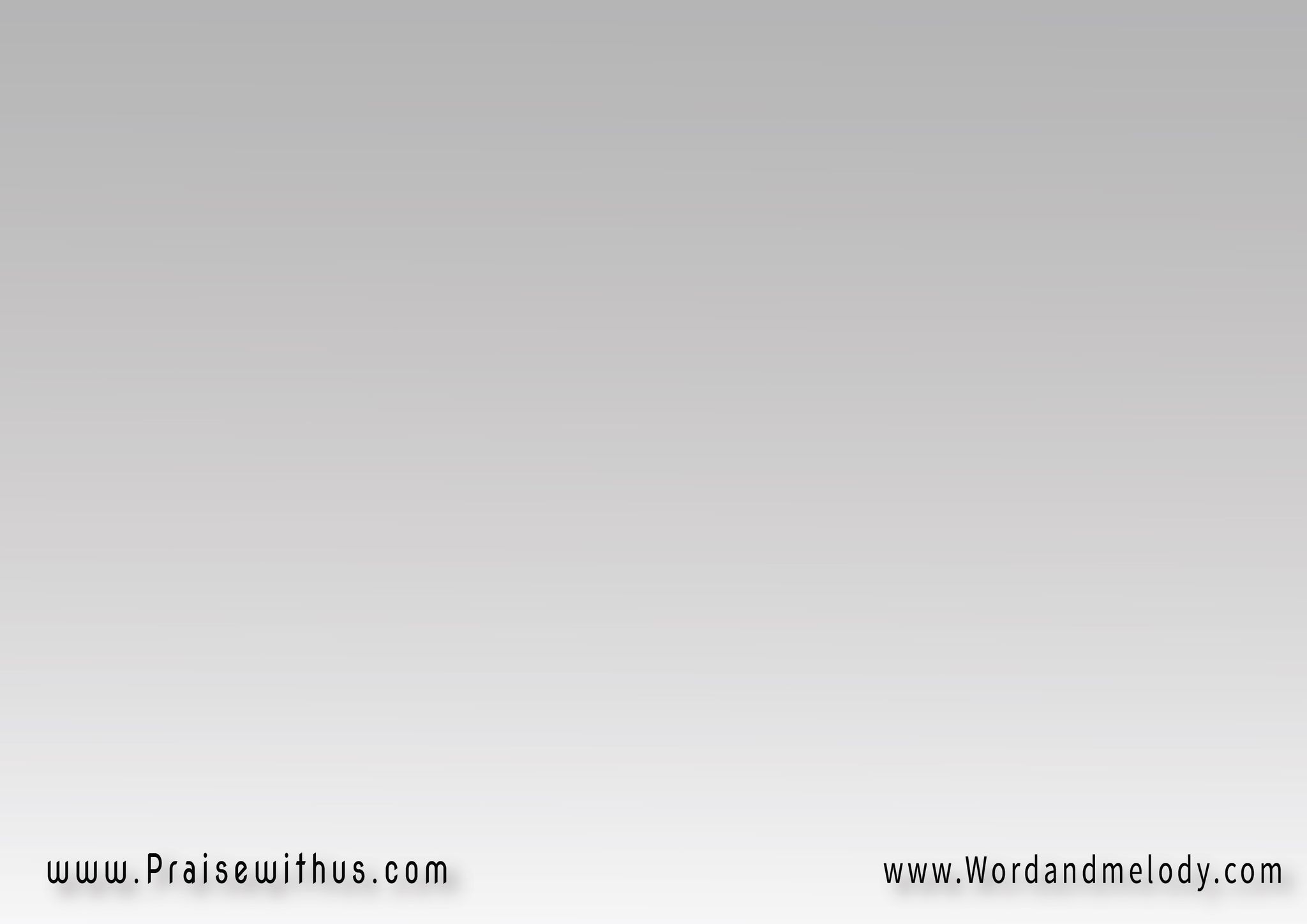 القرار :
باقدر يا غالي يا ربي يسوع 
وقوفك معايا في وادي الدموعباقدر وقوفك وسندة كفوفك 
ونورك في ليلي وضي الشموعباقدر يا غالي يا ربي يسوع
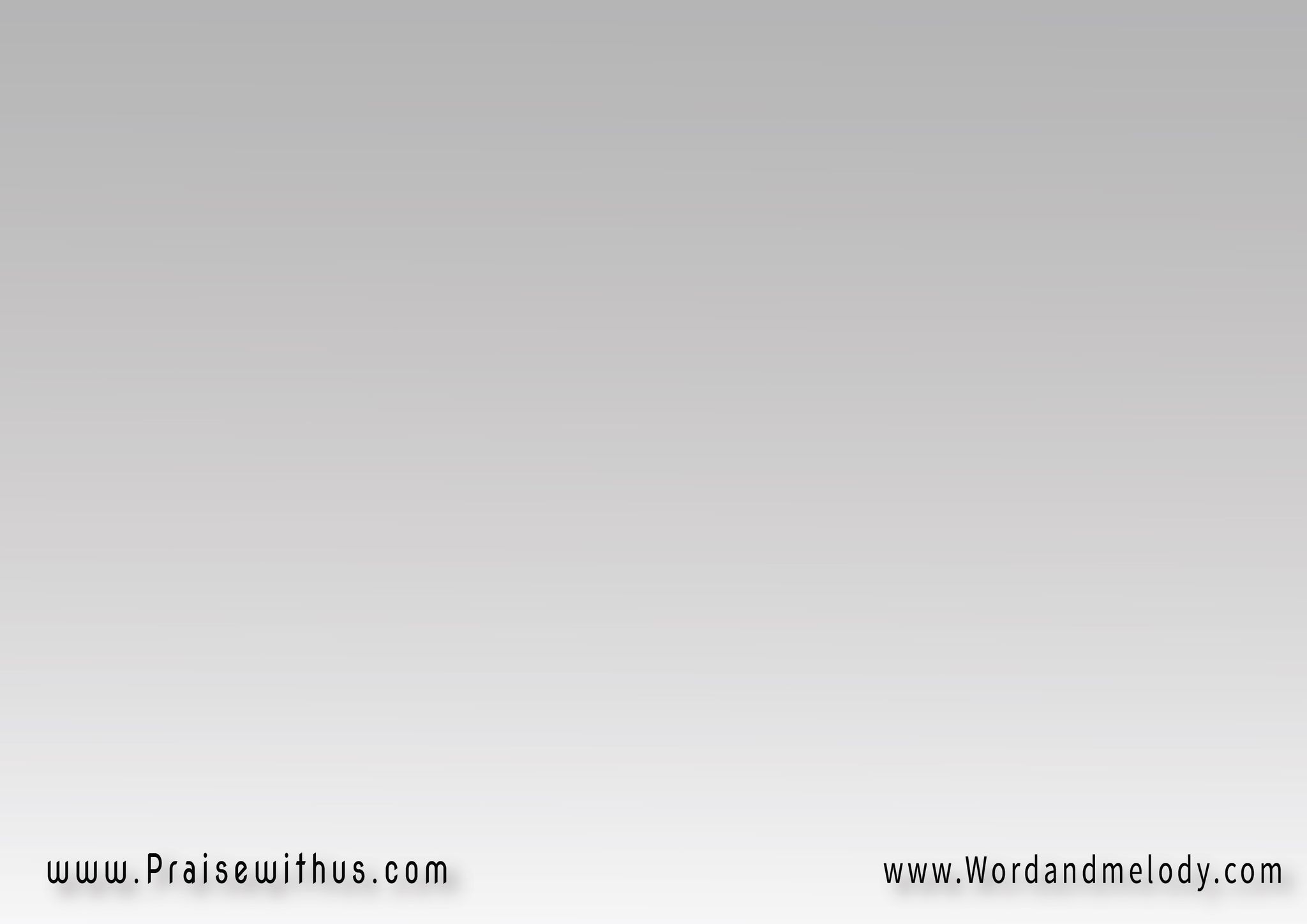 2-
 كتير كنت باعند واكسر كلامك 
ما بافرقش عن سائر المخلوقاتباحتم في رأيي وأضيع سلامك 
وأخرة إرادتي خساره وآهات
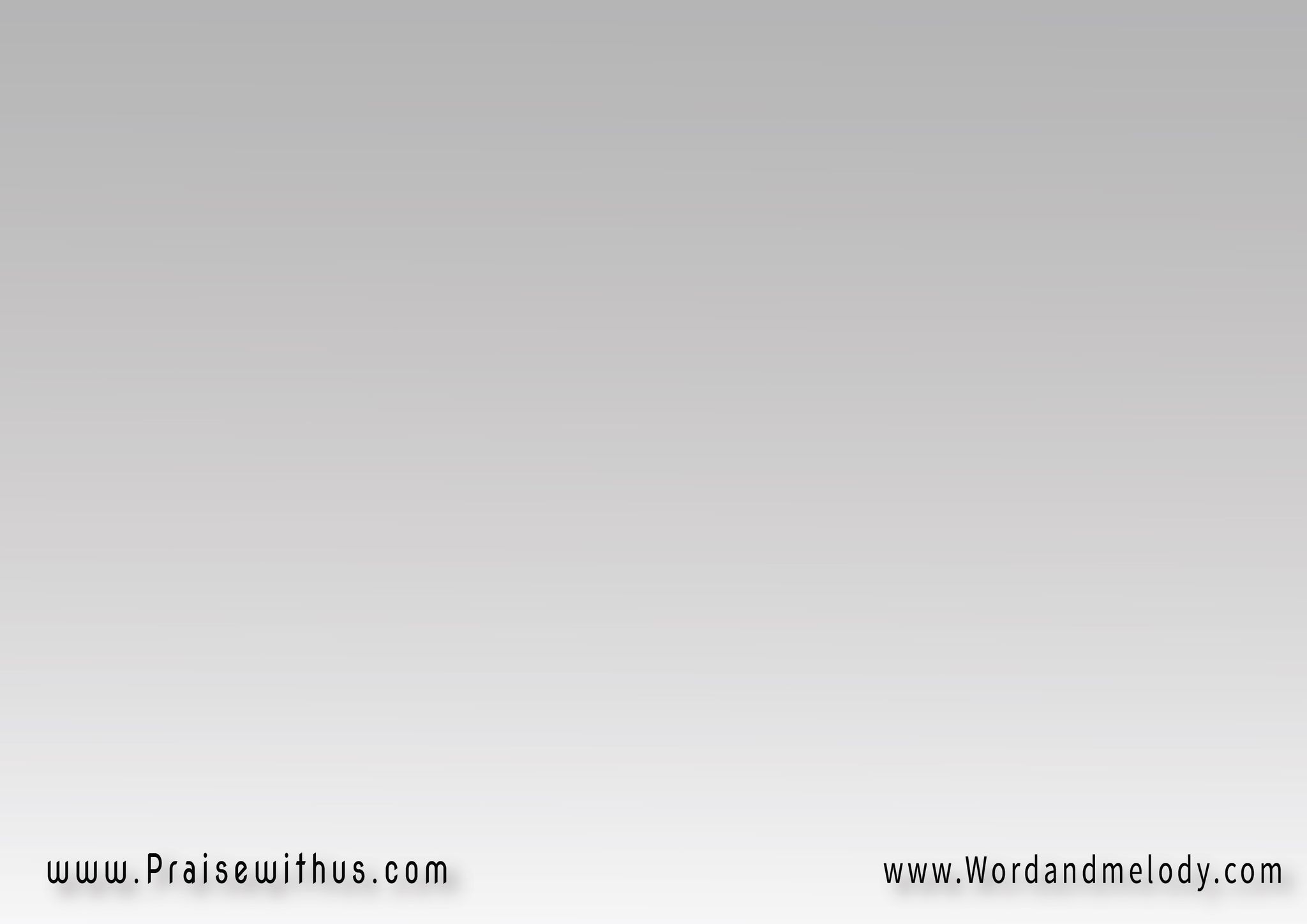 باحوش لنفسي وأكوم لنفسي 
ومش عارف إني باحوش نفايةولما وصلت لأخري في يأسي صرخت يا ربي وقلت كفاية
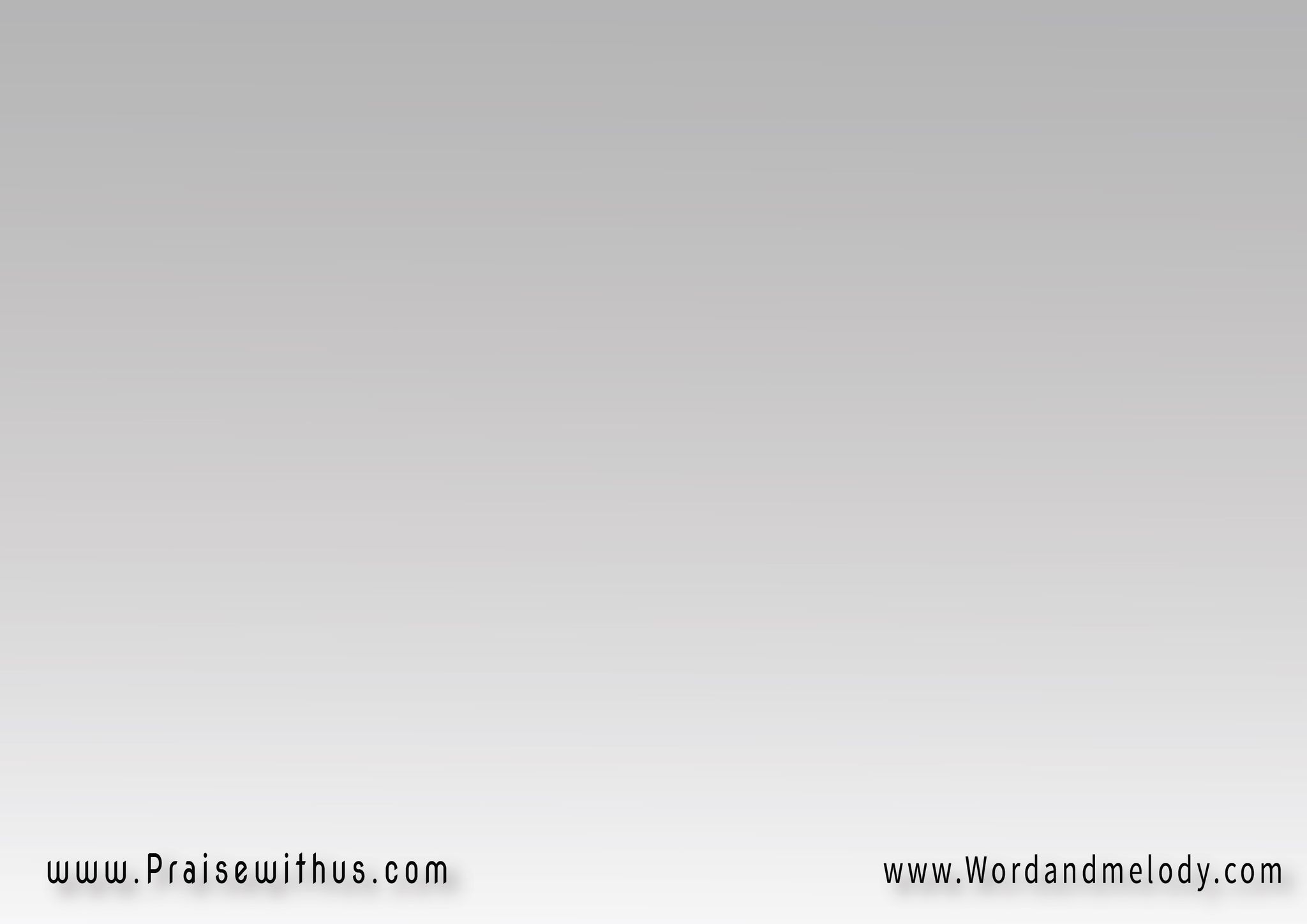 ما عدتش أسيبك هاتبت في إيدك ويبقى مكانك دا جوا الضلوعباقدر يا غالي يا ربي يسوع
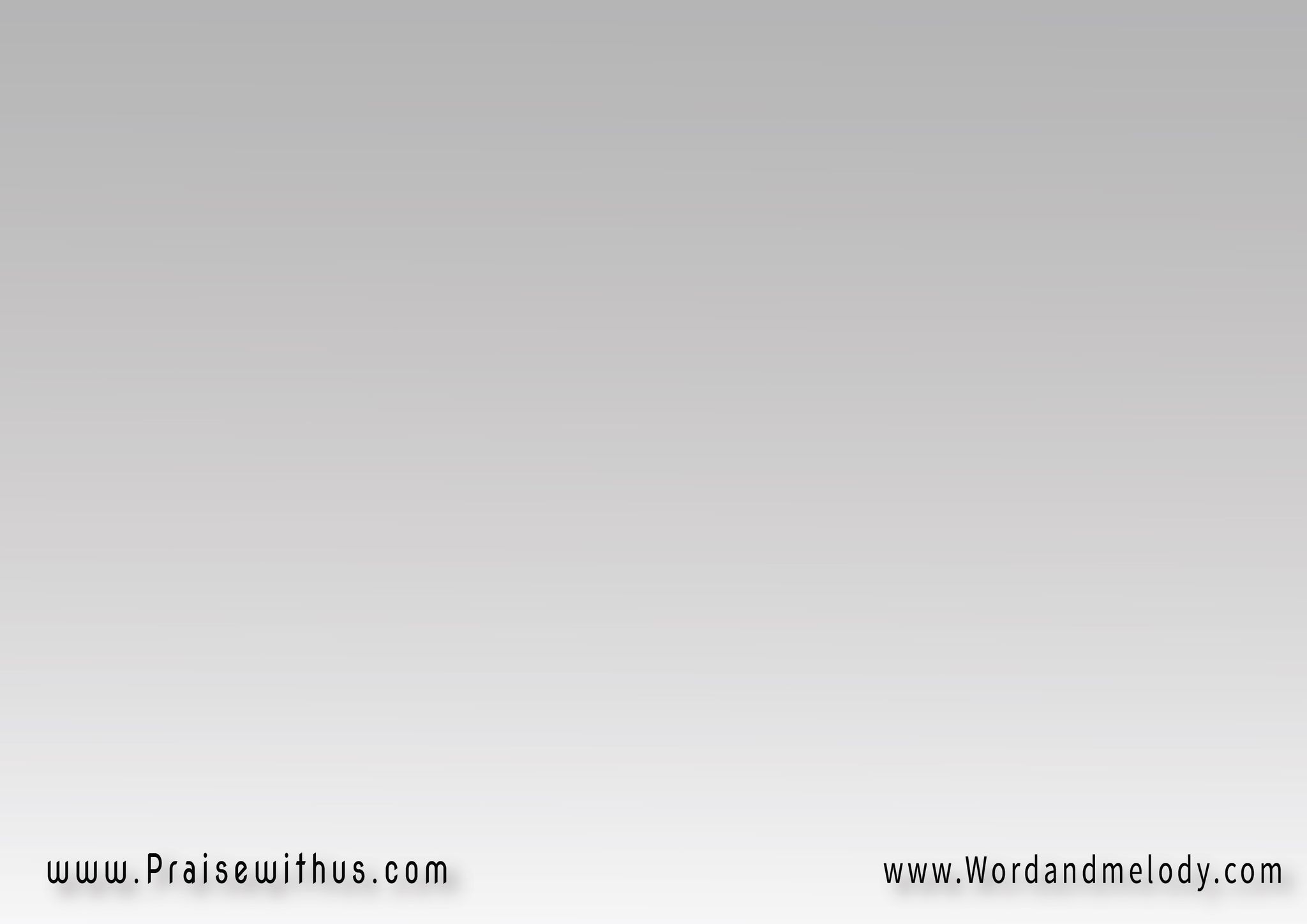 القرار :
باقدر يا غالي يا ربي يسوع 
وقوفك معايا في وادي الدموعباقدر وقوفك وسندة كفوفك 
ونورك في ليلي وضي الشموعباقدر يا غالي يا ربي يسوع
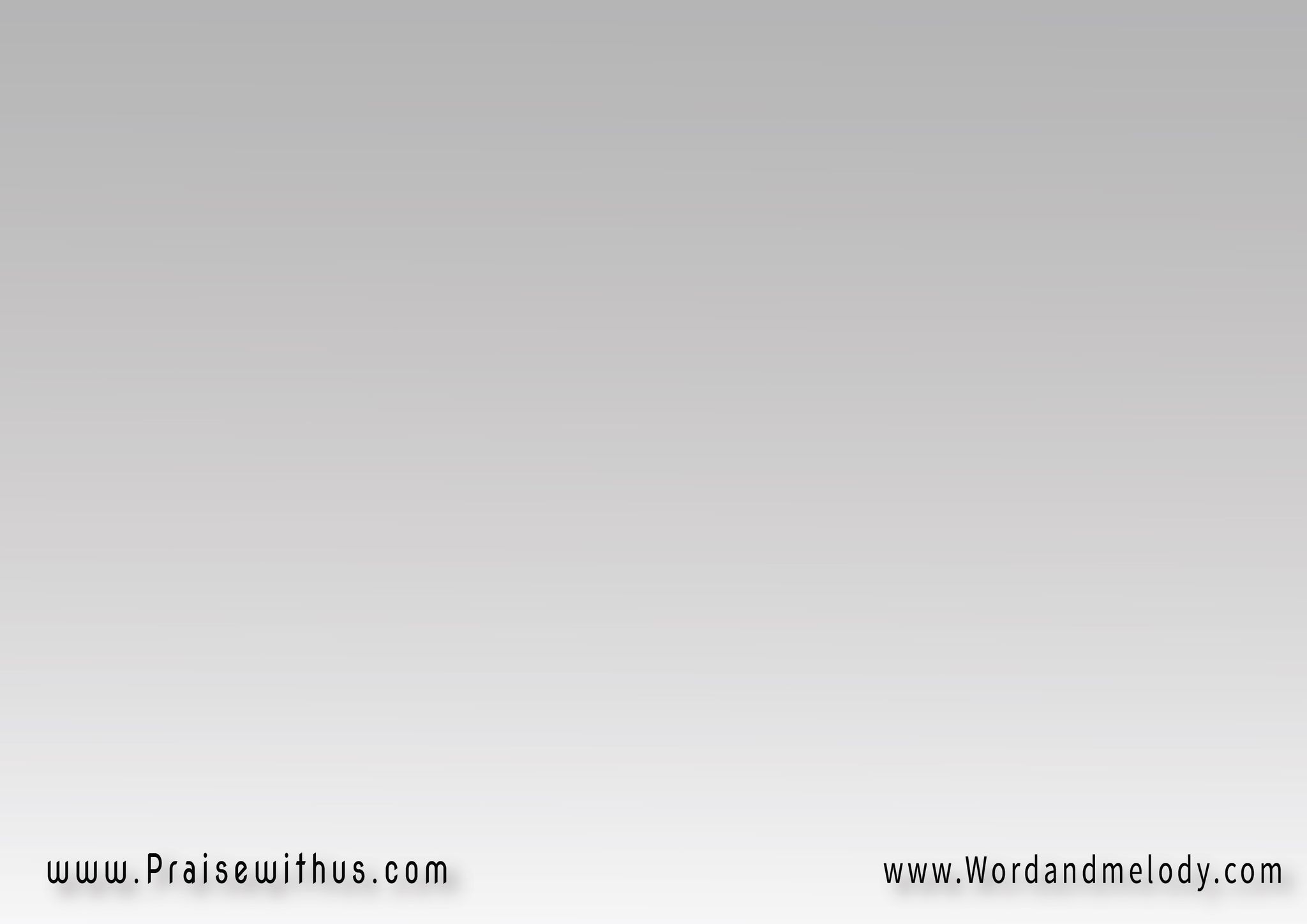 3-
سنيني اللي فاتت مشيتها معايا بتقنعني إنك أماني الوحيدوبهجة خلاصك بتملا سمايا 
وبتقول لي إنك معايا أكيد
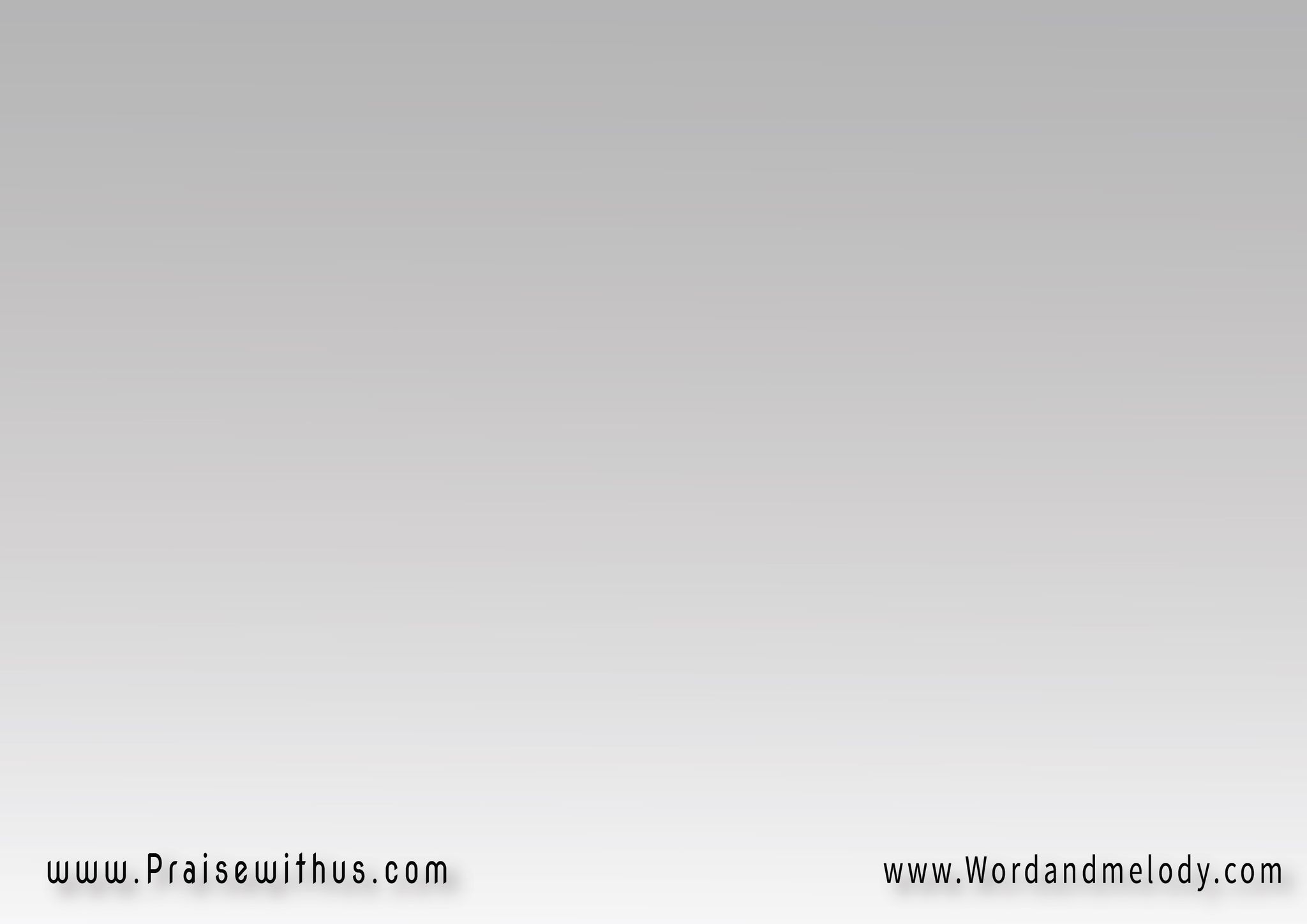 بترحم غبائي شرودي وفراقي وترجع تفكرني إنك معايابحبك تحاصر وإيدك تناصر 
وصوتك يقول أنا ليك حماية
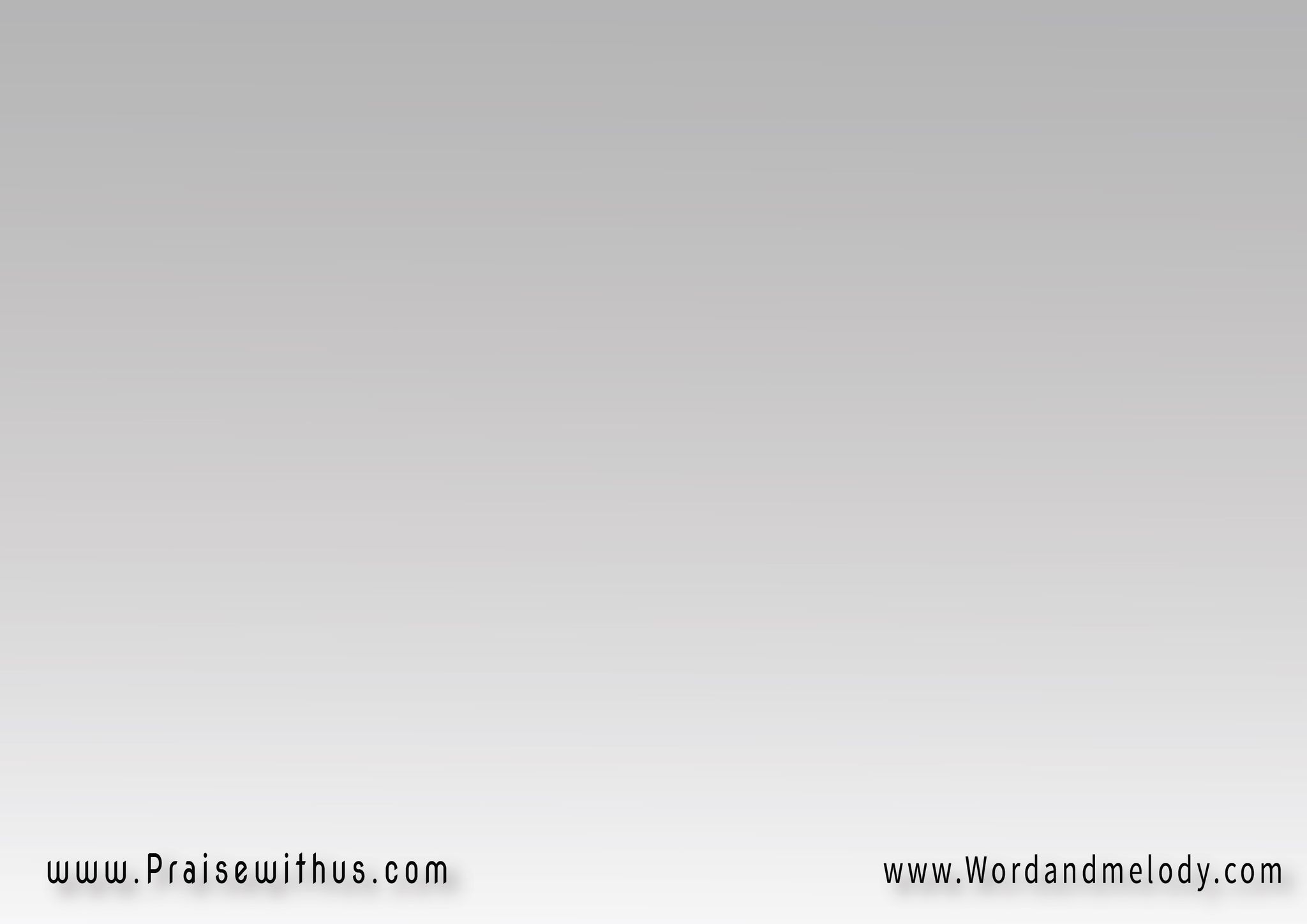 وجيت بانحني لك وأقدر جميلك وأقول لك حاوطني لآخر الرجوعباقدر يا غالي يا ربي يسوع
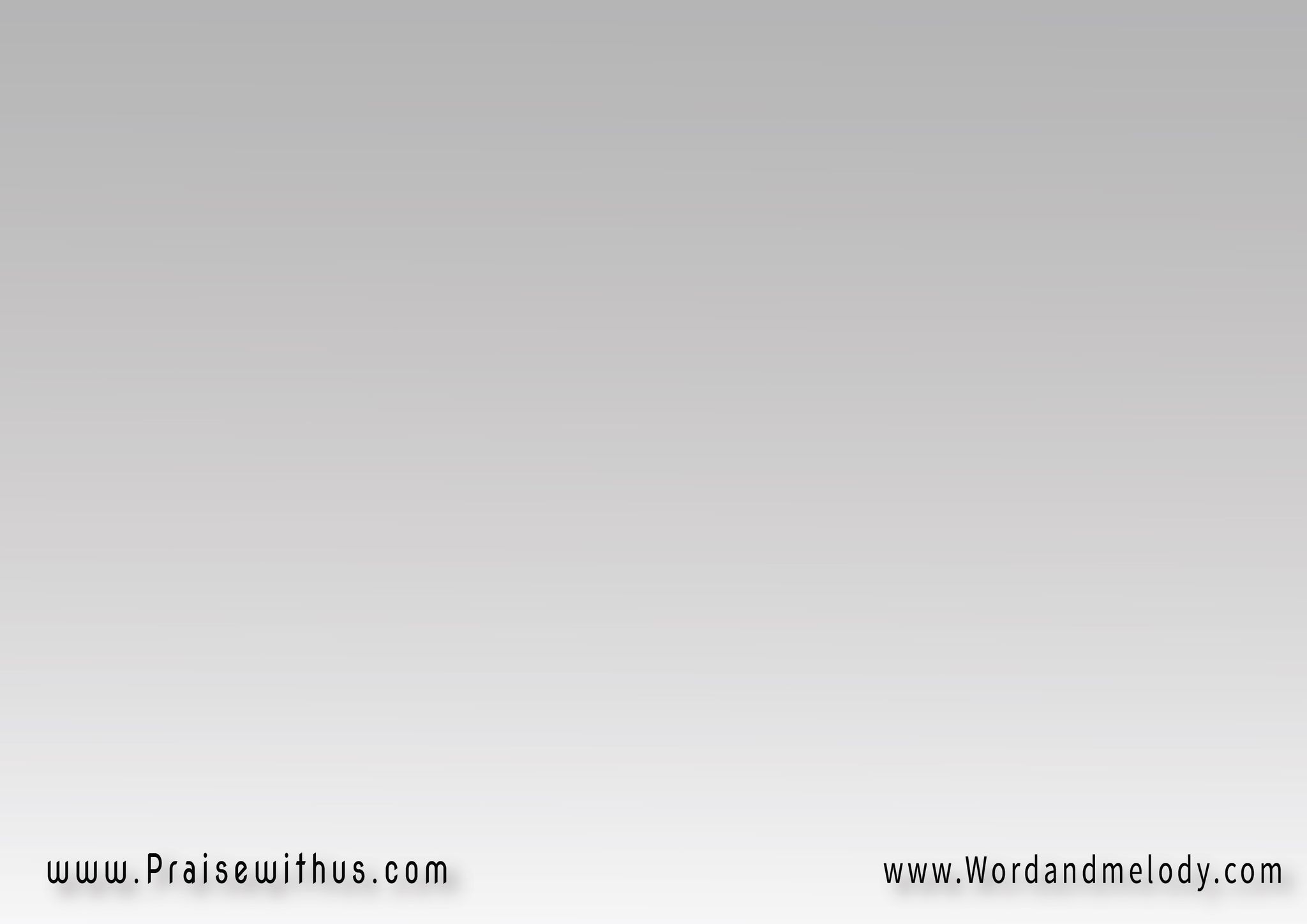 القرار :
باقدر يا غالي يا ربي يسوع 
وقوفك معايا في وادي الدموعباقدر وقوفك وسندة كفوفك 
ونورك في ليلي وضي الشموعباقدر يا غالي يا ربي يسوع
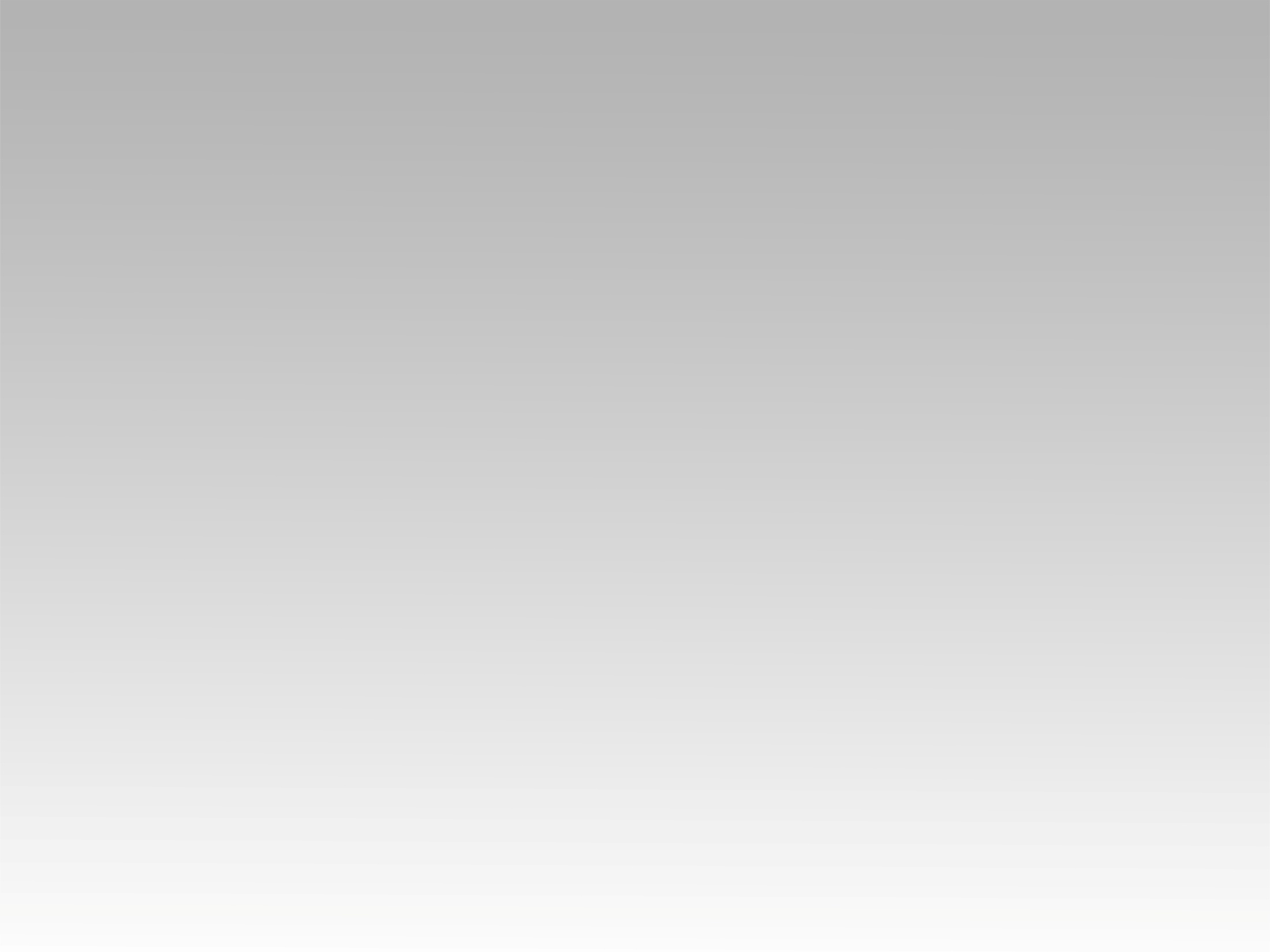 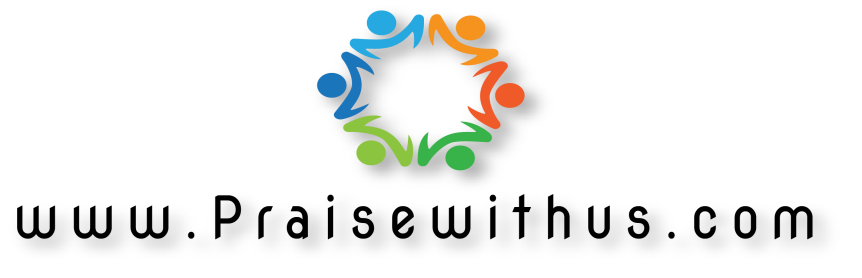